COMP2310 - revision
Fall semester 2023/2024
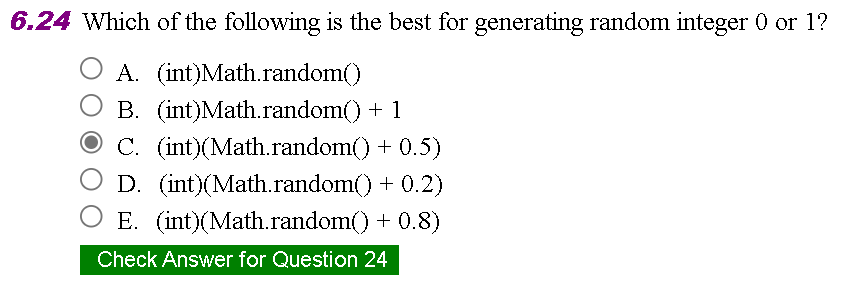 0.0 0.1 0.2 0.3 0.4 0.5 0.6 0.7 0.8 0.9
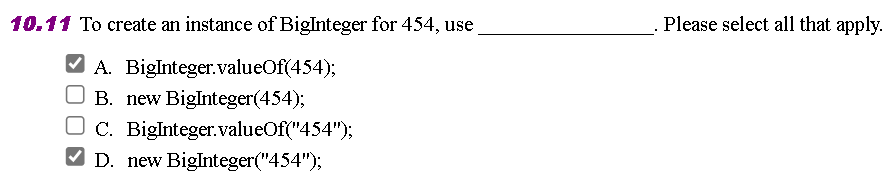 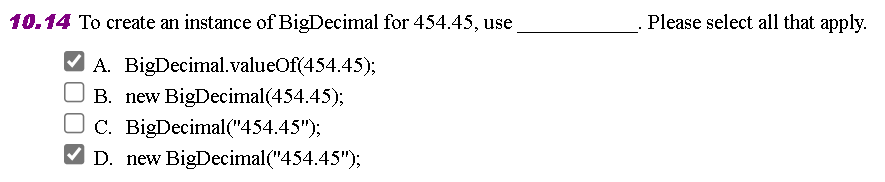 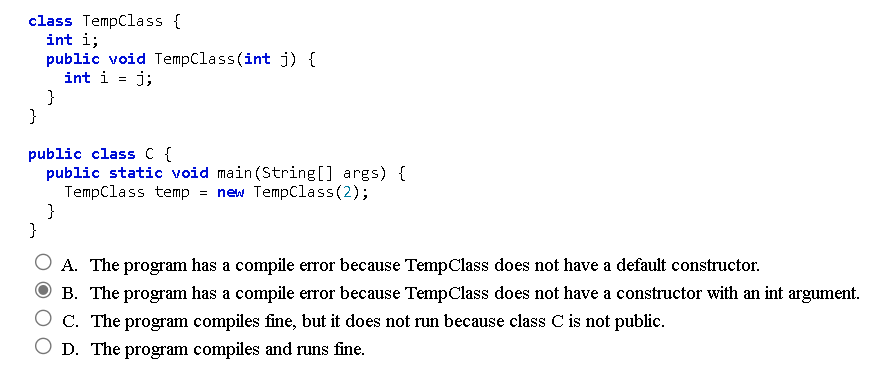 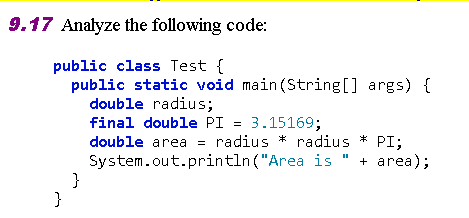 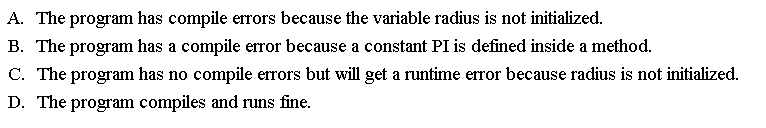 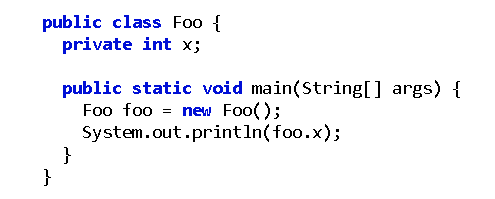 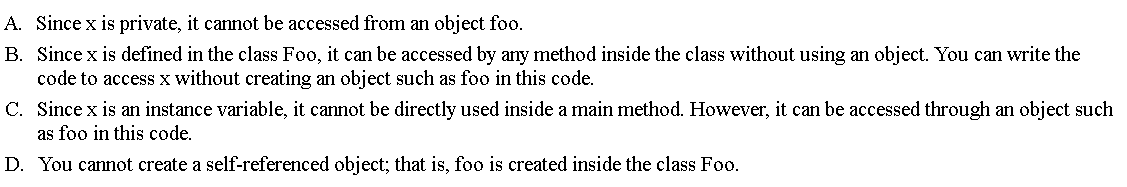 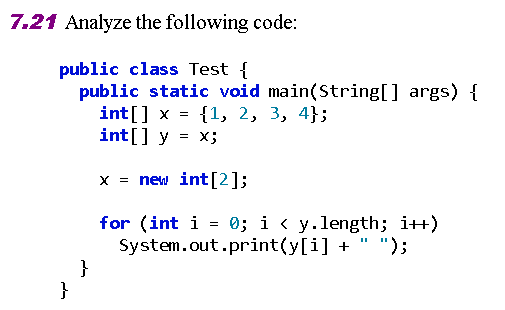 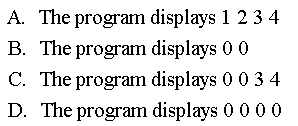 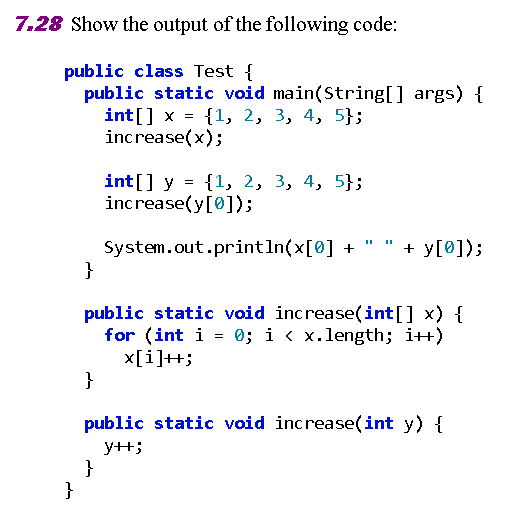 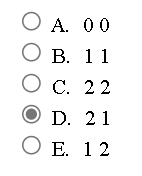 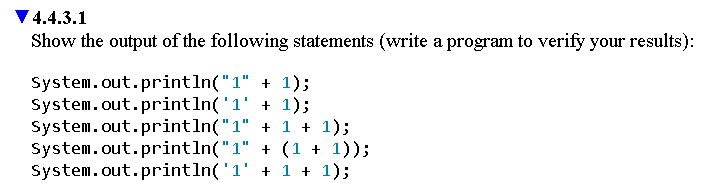 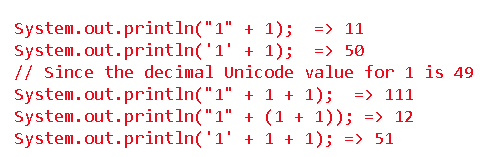 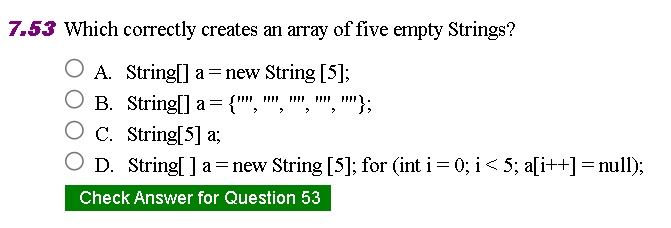 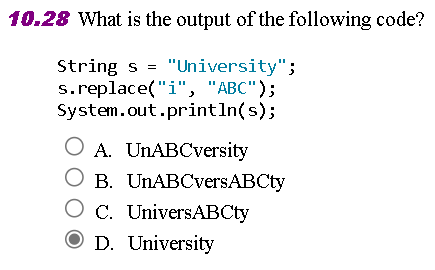 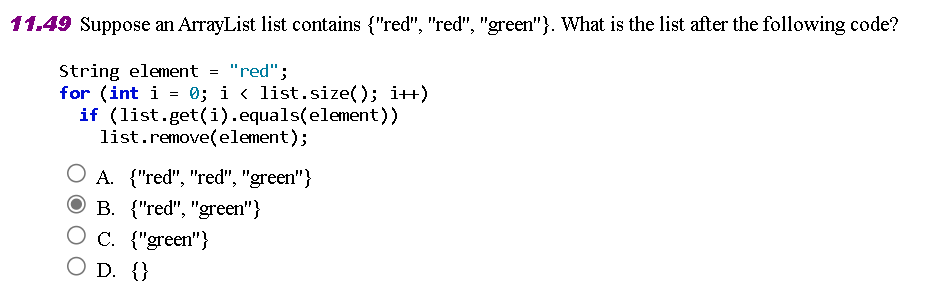 {“red”, “red”, “green”}
size=3

{“red”, “green”}
size = 2
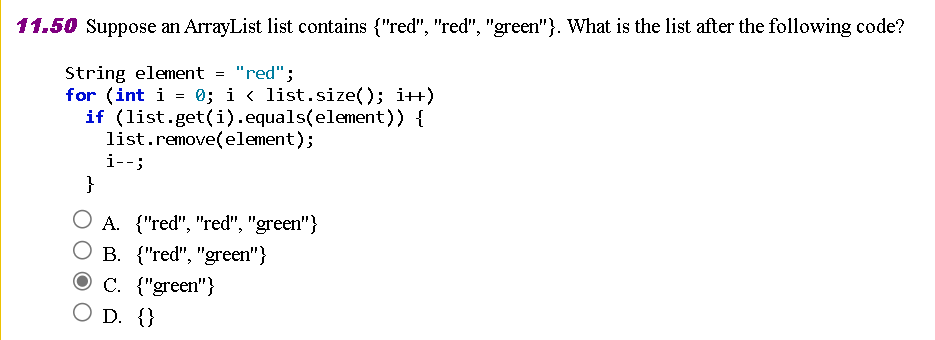 {“red”, “red”, “green”}
size=3

{“red”, “green”}
size = 2

{“green”}
Size=1
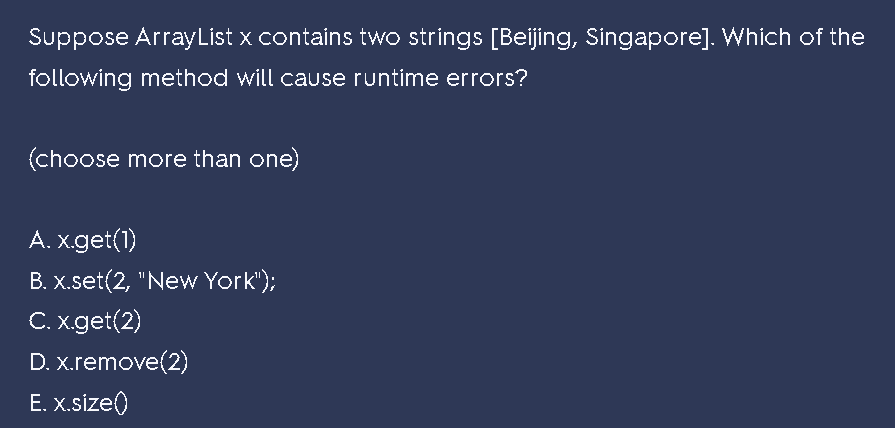 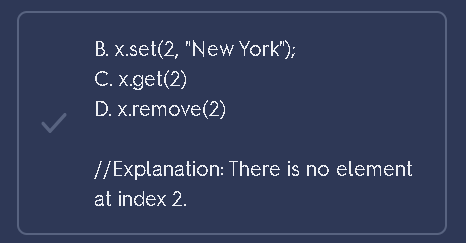 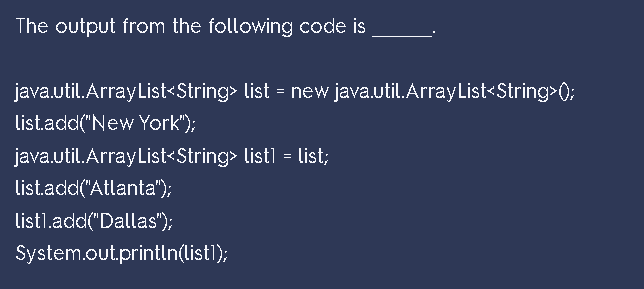 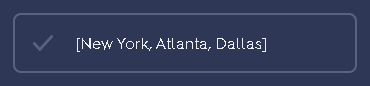 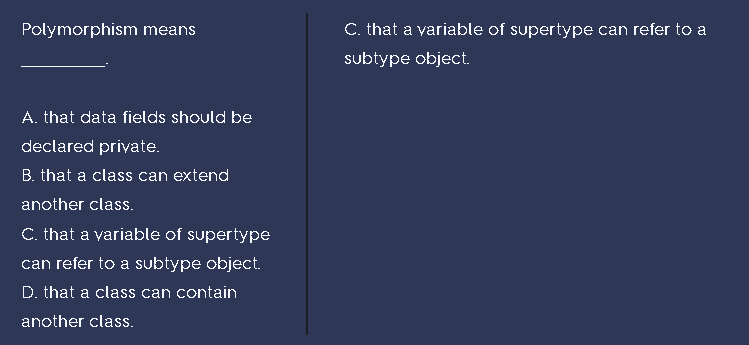 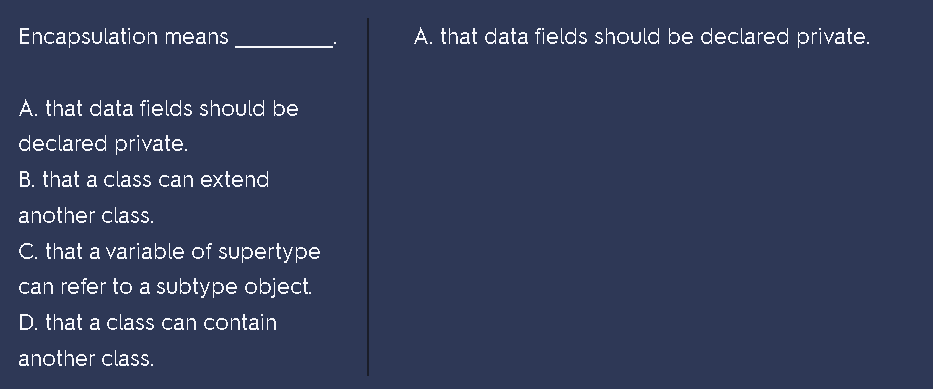 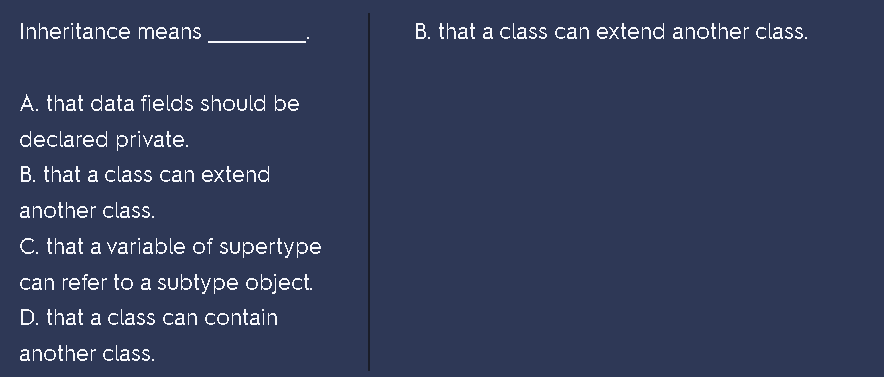 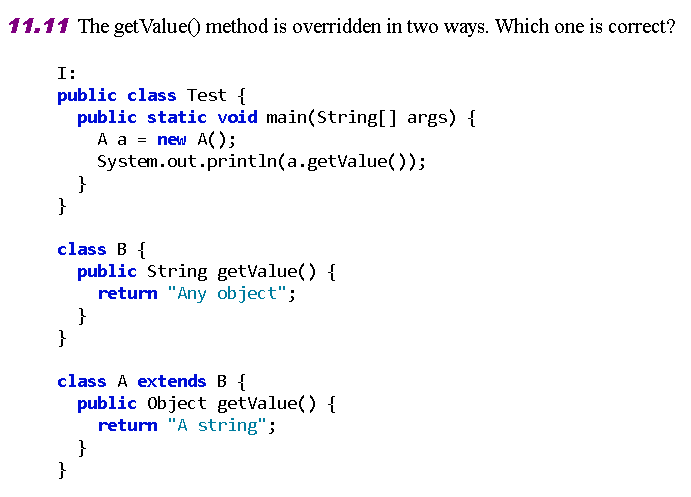 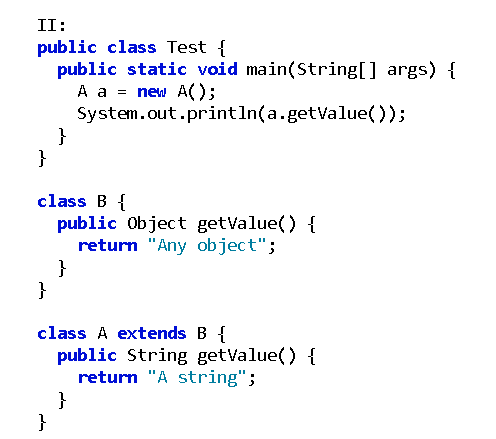 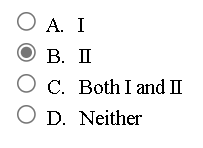 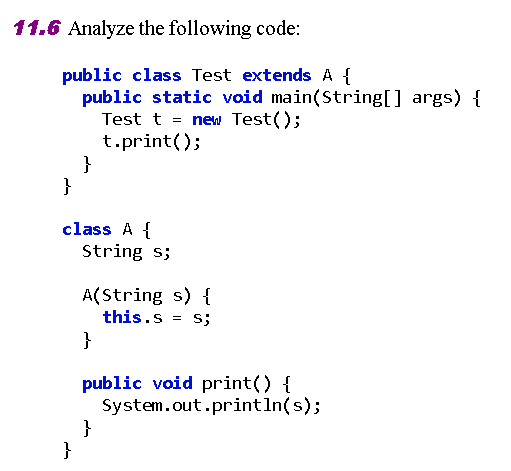 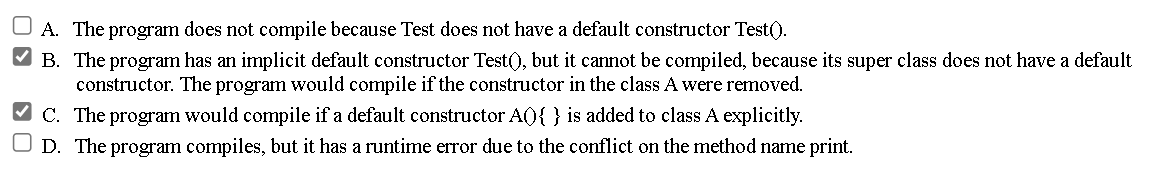 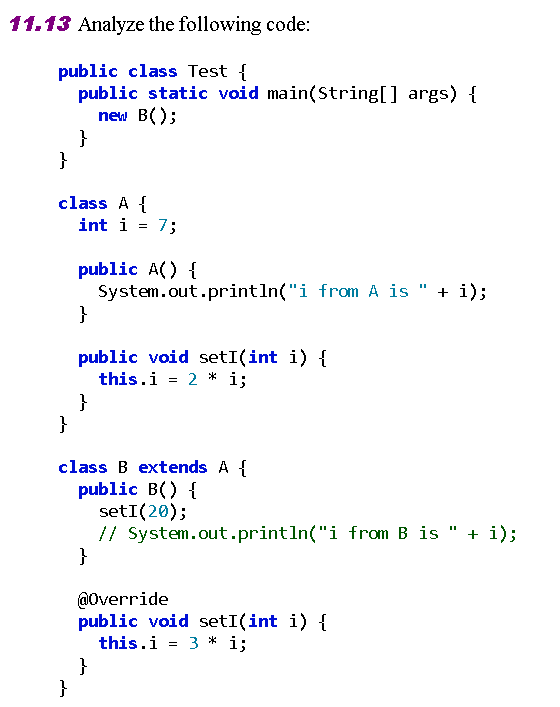 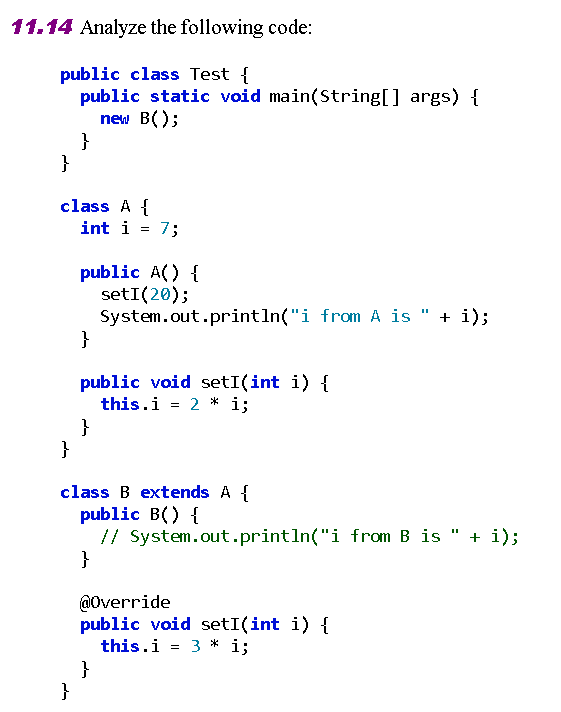 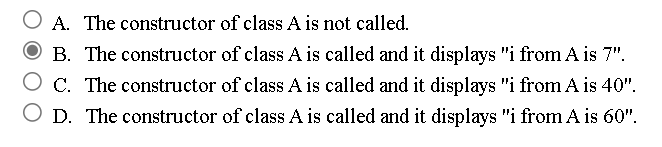 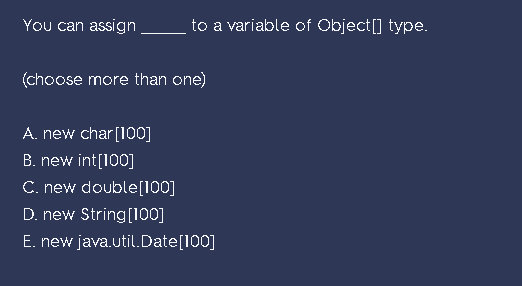 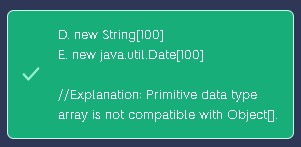 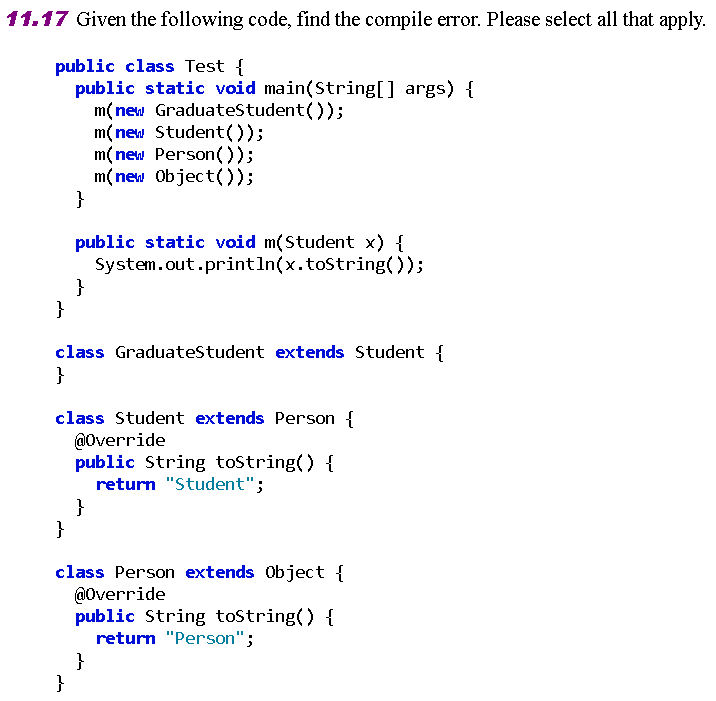 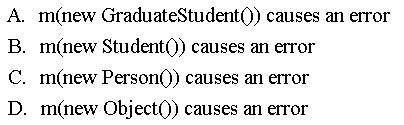 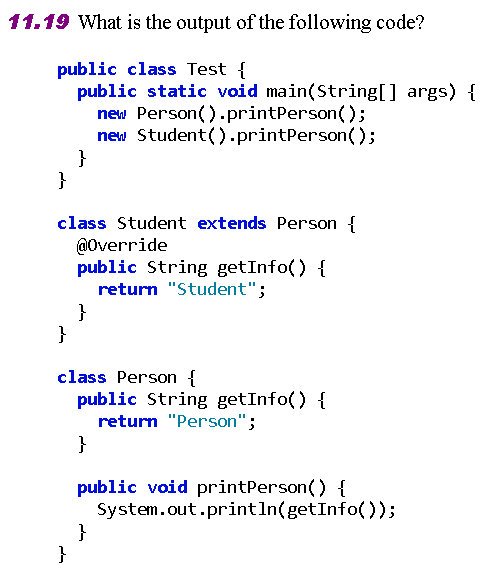 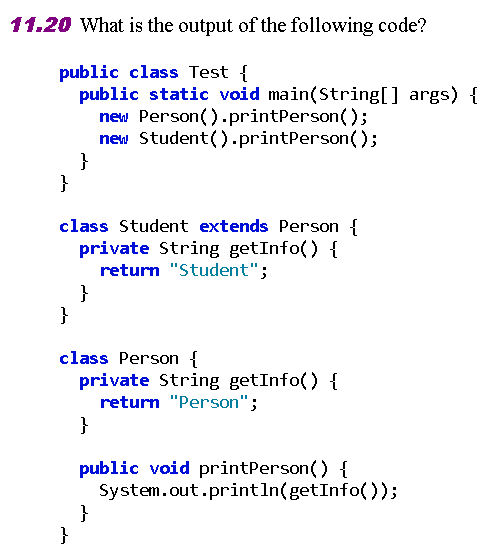 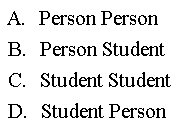 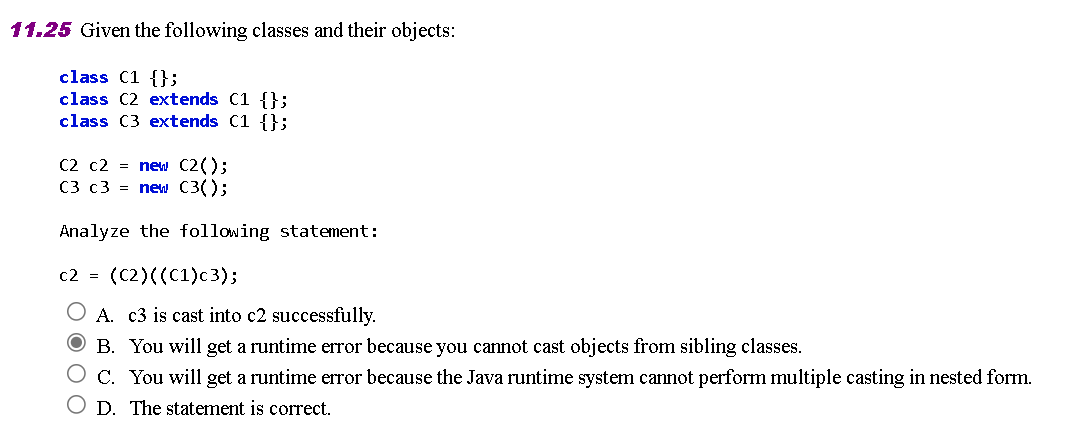 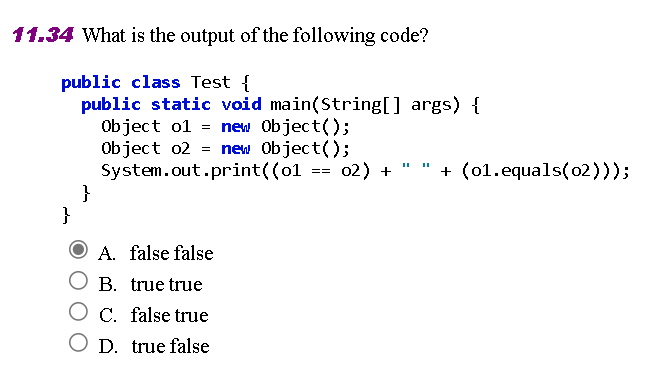 public boolean equals(Object o){
	return this == o;
}
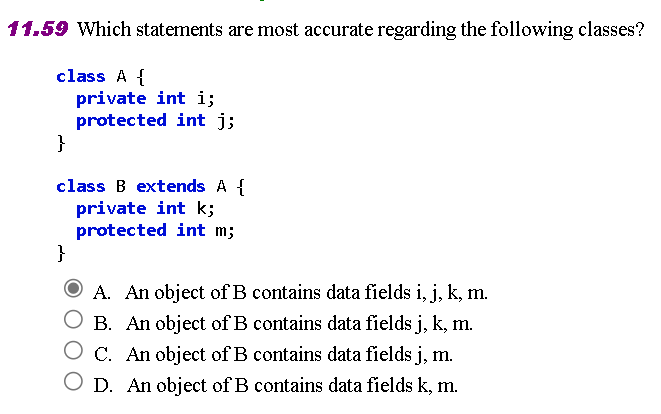 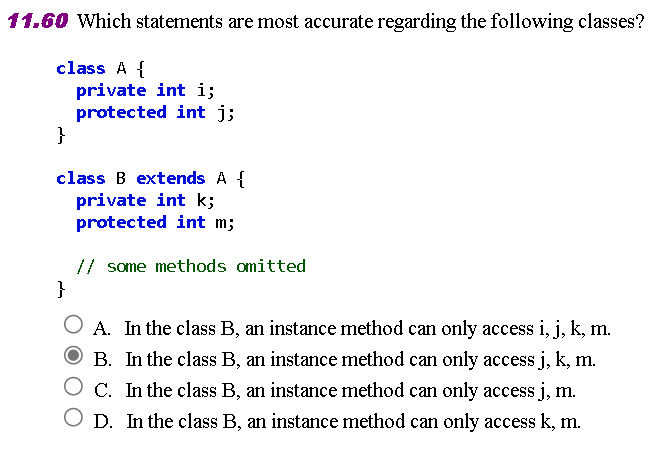 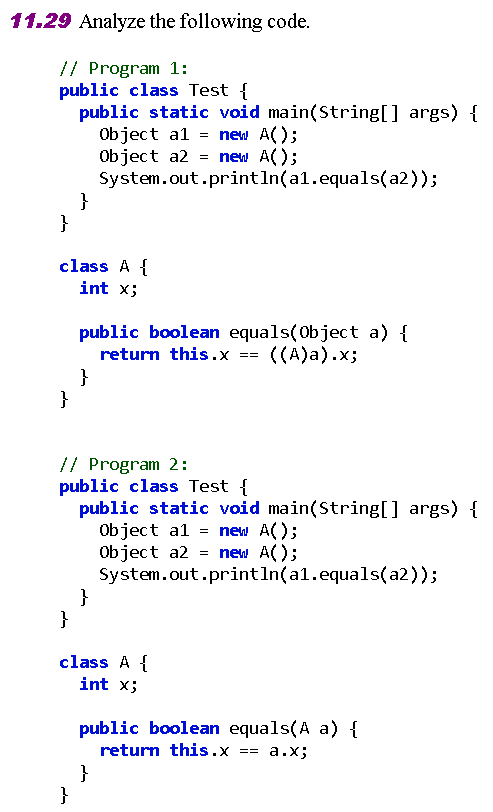 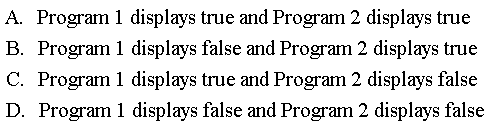 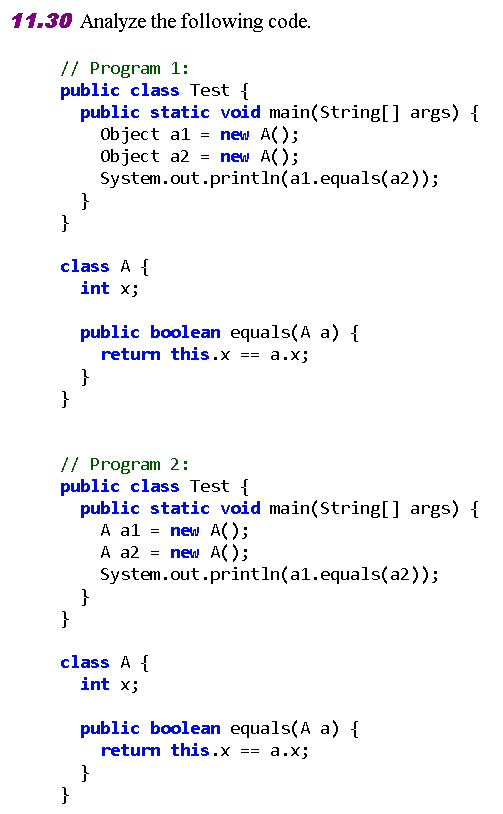 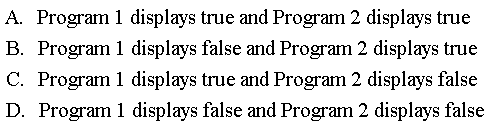 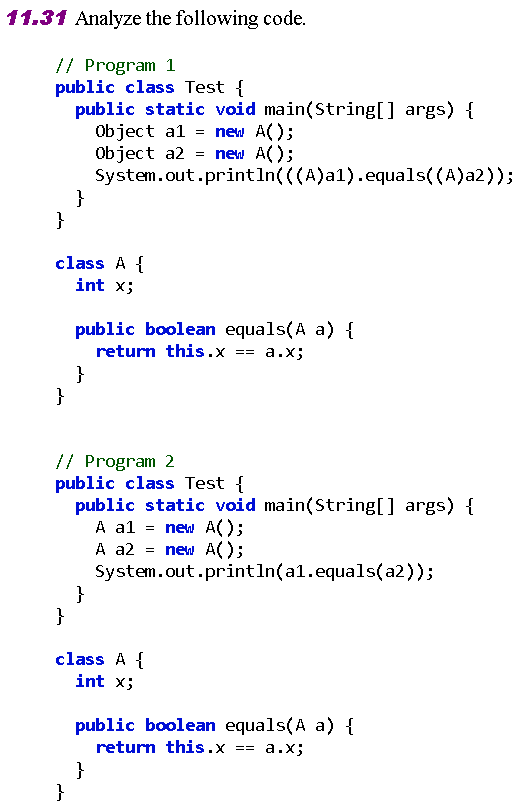 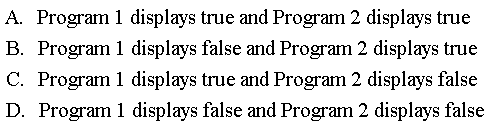 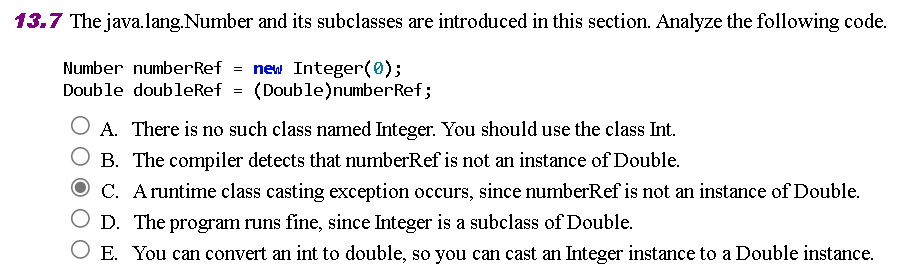 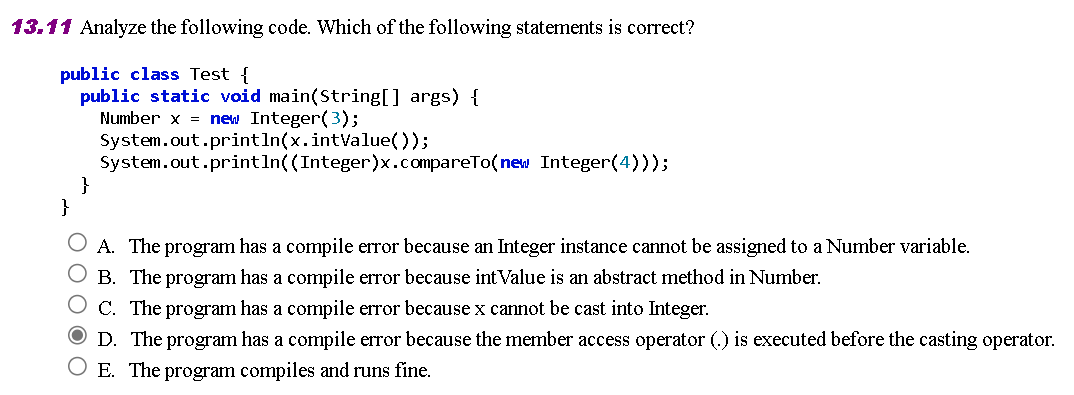 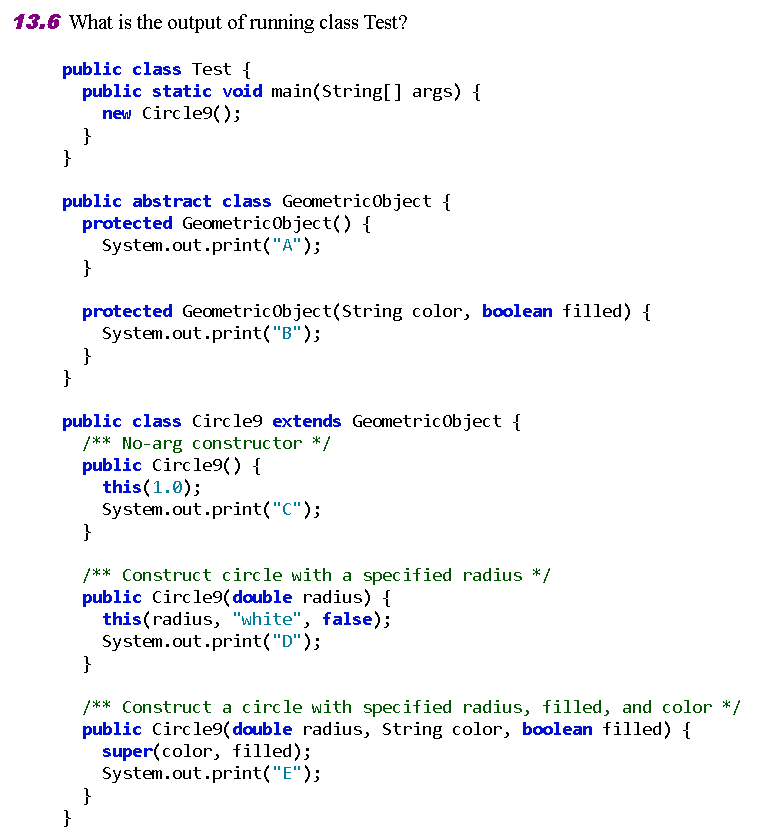 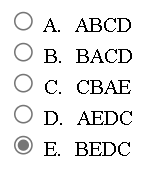 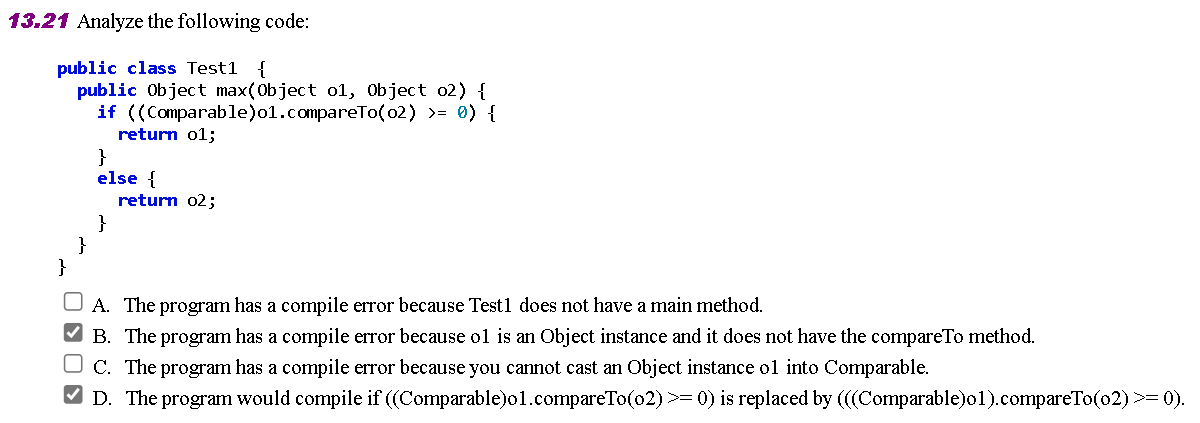 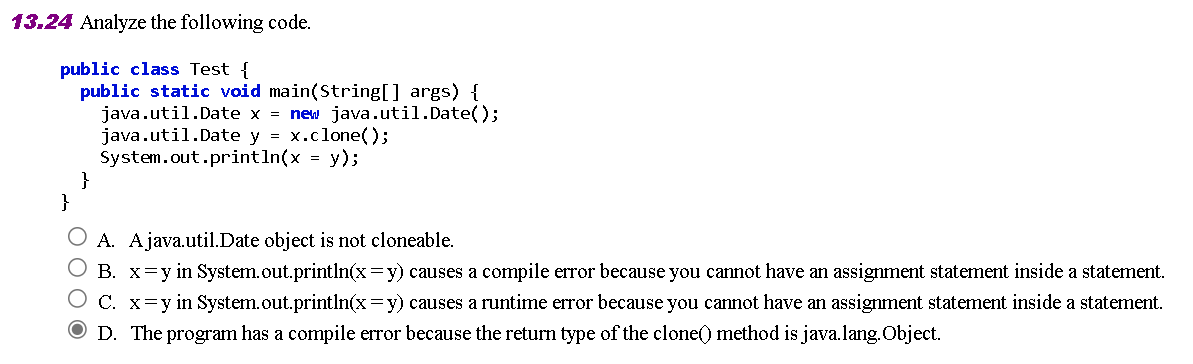 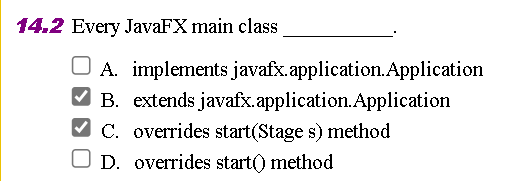 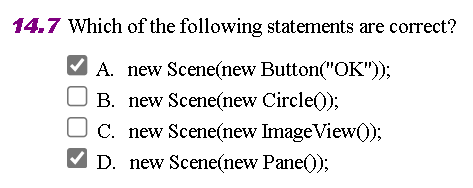 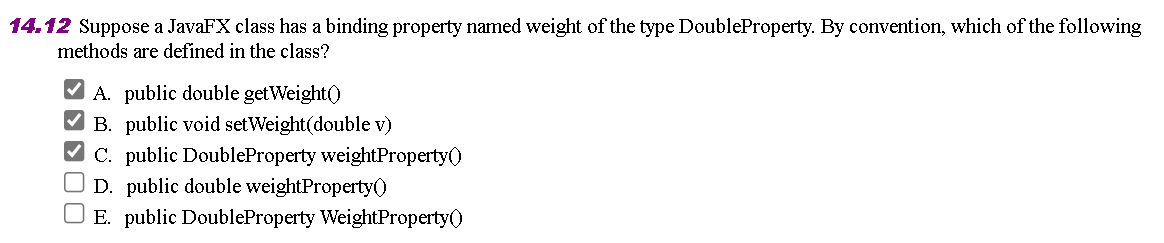 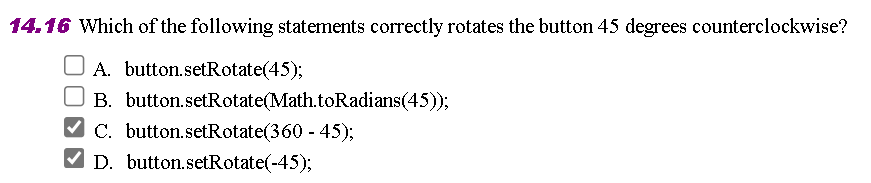 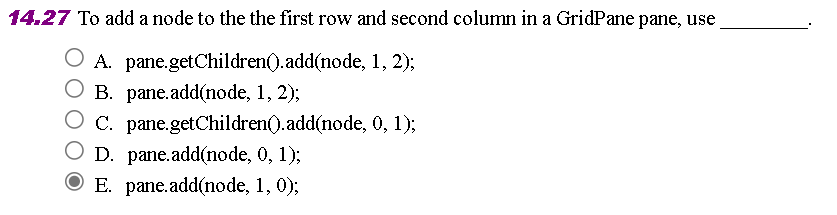 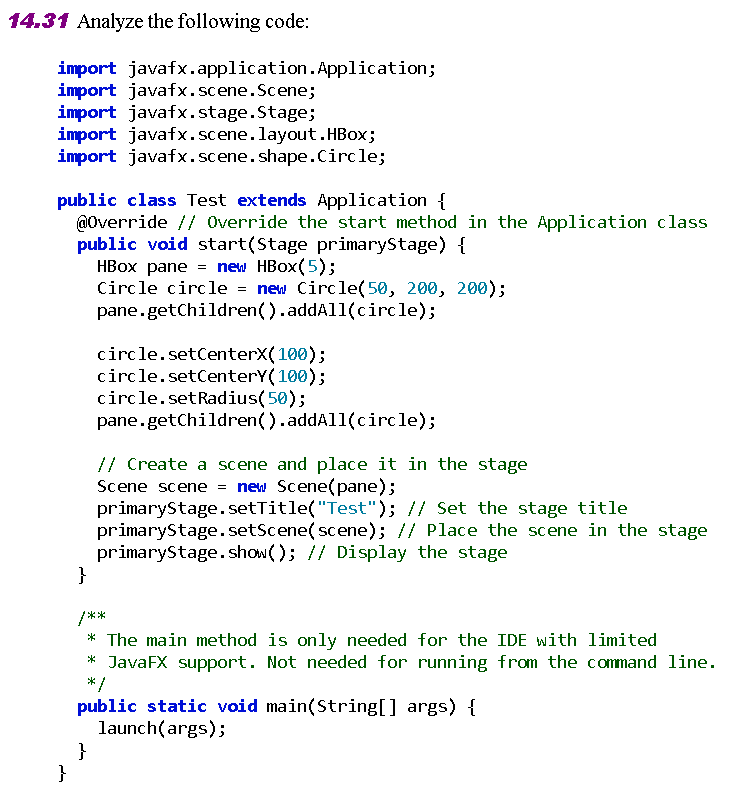 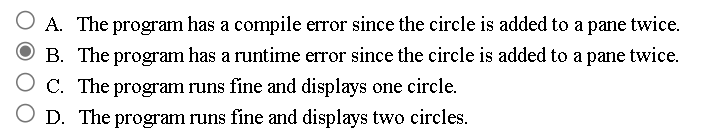